স্বাগতম
একাদশ ও দ্বাদশ শ্রেনীর জন্য 
দ্বিতীয় পত্র
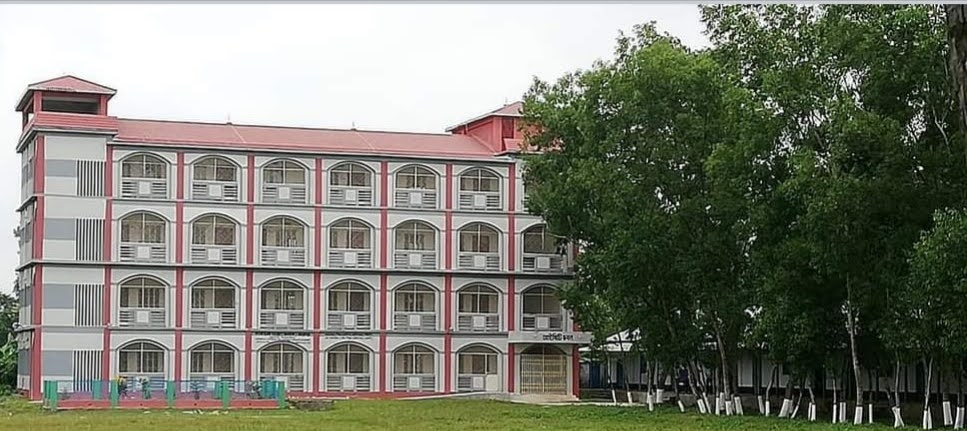 সমাজকর্ম দ্বিতীয় পত্র
একাদশ ও দ্বাদশ শ্রেনীর সকল শিক্ষার্থী
শিক্ষক পরিচিতি
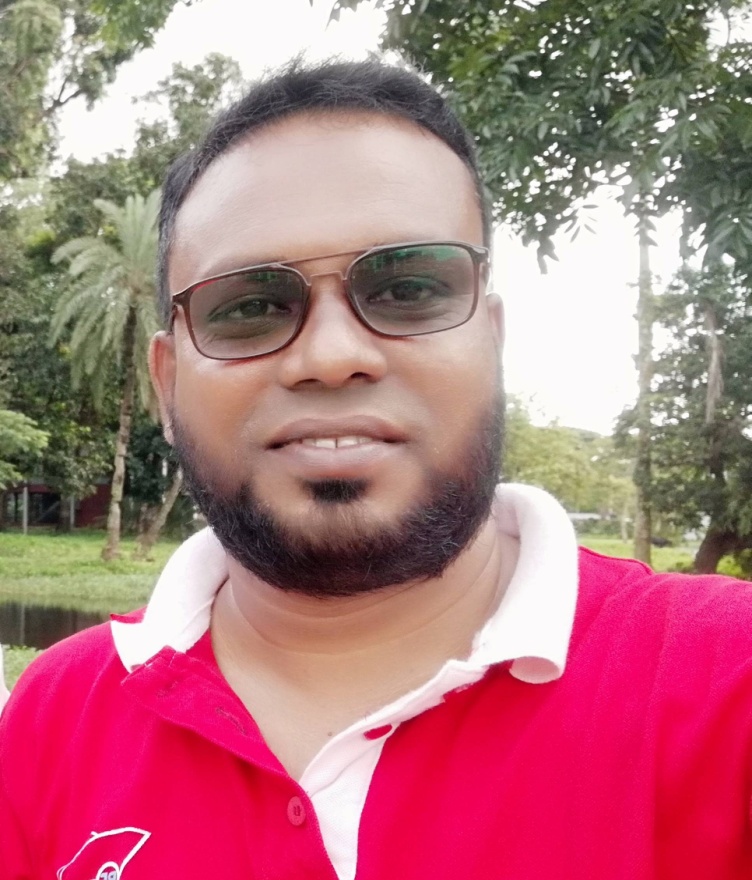 মিজানুর রহমান
প্রভাষক
সমাজকর্ম বিভাগ
গাবতলী ডিগ্রী (অনার্স) কলেজ
মুক্তাগাছা, ময়মনসিংহ  ।
শ্রেণী ঃ দ্বাদশ
বিষয় ঃ মৌল মানবিক চাহিদা 
অধ্যায় ঃ প্রথম 
সময়  ঃ ৪৫ মিনিট
পাঠ পরিচিতি
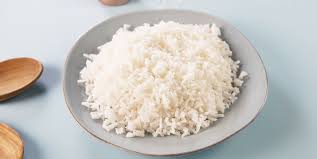 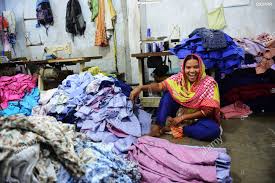 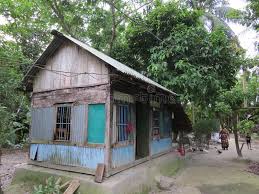 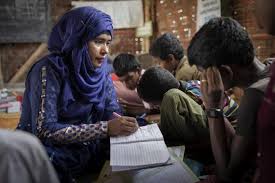 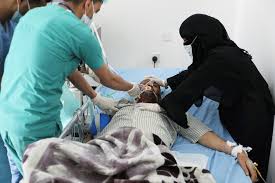 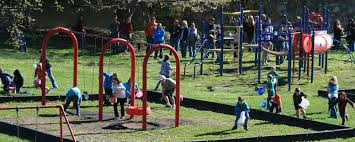 মৌল মানবিক চাহিদার বই
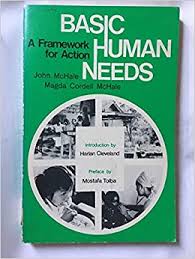 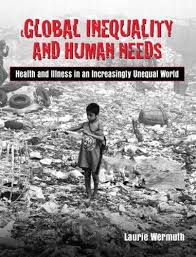 মৌল মানবিক চাহিদা পুরনে সমস্যা
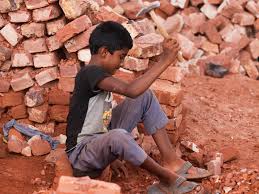 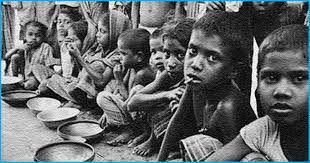 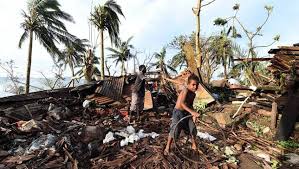 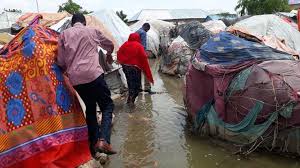 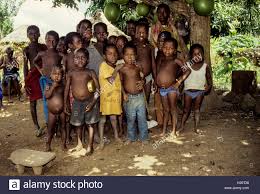 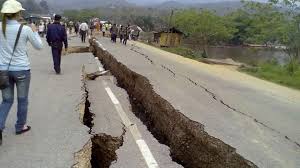 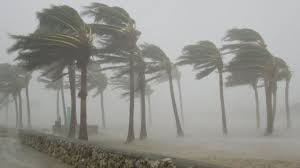 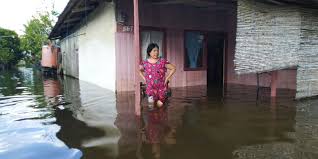 যেভাবে মৌল মানবিক চাহিদা পুরন
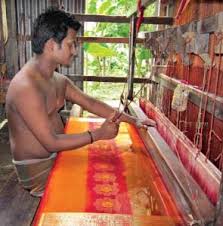 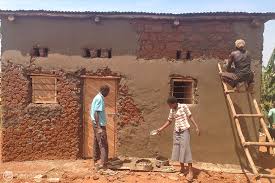 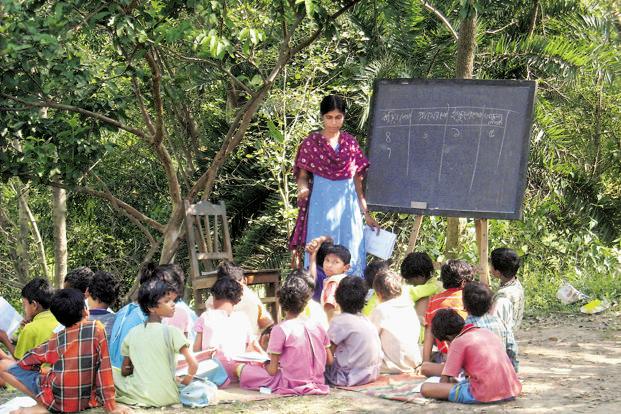 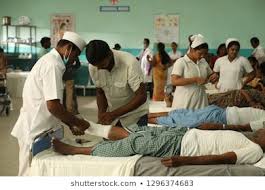 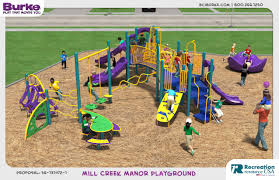 মৌলিক চাহিদা পুরনে সহায়তা করেন
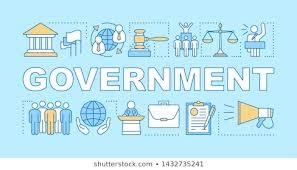 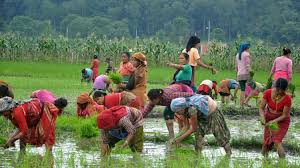 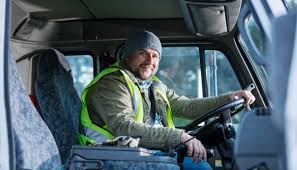 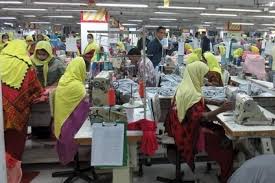 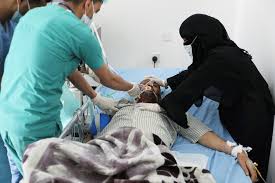 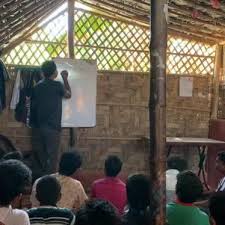 পাঠ উপস্থাপণ
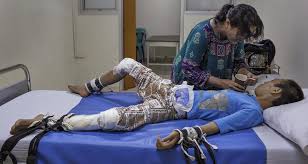 একক কাজ, 



যৌথ কাজ


দলীয় কাজ
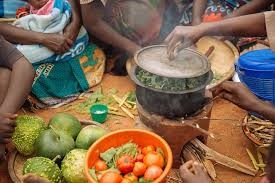 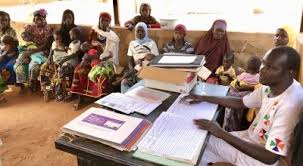 মূল্যায়ণ
মৌল মানবিক চাহিদা গুলো কি কি ?

বাংলাদেশে মৌল মানবিক চাহিদা পুরনে অন্তরায় কোথায়  ?
কাজ
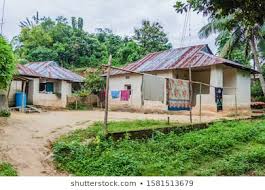 তোমার পরিবারের সদস্যদের মৌলিক চাহিদা পুরনে তুমি কি করবে ১০ লাইনে লিখ ।
ধন্যবাদ
শিক্ষার্থীদের মৌল মানবিক চাহিদা এর অন লাইন ক্লাসে উপস্থিত থাকার জন্য ধন্যবাদ  ।
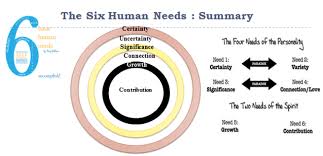